7.3 探究物体不受力时怎样运动
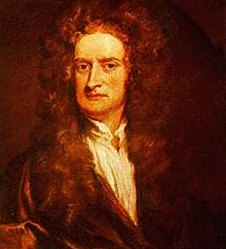 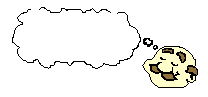 物体的运动
需要力去维持！
亚里士多德
必须有力作用在礼物箱上,才能使礼物箱继续运动,没有力的作用,物体就要停下来。
小球：静止——运动——静止。

  两个过程中是否都有力存在？在这两个过程中力的作用是维持原来的运动状态还是改变运动状态？
推力撤掉，还要向前运       　动
F
问题：
力的作用效果是什么？
思考：
当物体不受力的作用时，物体的运动状态是否会发生改变？
放在桌上的物体，假如不对它施加力的作用，会不会运动？
演示1：
静止的物体，在没有受到外力作用时，总保持静止状态。
结论1：
演示2：
用手推物体，物体前进一段距离。物体为什么会运动？撤去推力，为什么又会停下来？
运动的物体在没有受到外力作用时将如何运动？
思考：
探究实验
摩擦力对物体运动的影响
条件控制：
同一斜面、相同高度
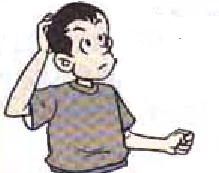 保证了小车在三种不同的水平表面上速度相同
最大
最短
较长
较大
长
较小
阻力为零
无限长
实验结论
在相同条件下，平面越光滑，小车受到的阻力越小，前进就越远。
假设推理
结论2：
运动的物体在没有受到外力作用时，总保持匀速直线运动状态。
静止的物体，在没有受到外力作用时，总保持静止状态。
结论1：
运动的物体在没有受到外力作用时，总保持匀速直线运动状态。
结论2：
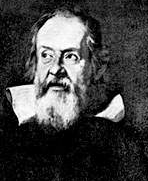 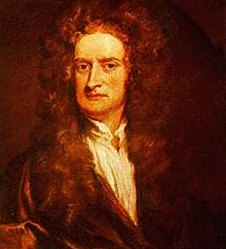 归纳：
一切物体在没有受到外力作用时，总保持匀速直线运动状态或静止状态。这就是牛顿第一定律。
牛顿第一定律
一切物体在没有受到外力作用时，总保持匀速直线运动状态或静止状态。
内容:
研究对象:
一切物体
没有受到外力作用
定律成立条件:
结论为:
总保持匀速直线运动状态或静止状态
牛顿第一定律不是通过实验直接得出的，而是在大量实验的基础上用推理的方法概括出来的。不能用实验直接证明。
想一想，练一练
(1)已知某物体没有受到外力作用，那么该物体可能处于怎样的运动状态？为什么？
(2)在什么条件下，物体一定处于匀速直线运动状态？
(3)在什么条件下，物体一定处于静止状态？
(4)有人把牛顿第一定律说成“静止的物体永远静止，运动的物体永远运动”是否正确？为什么？
2  惯性
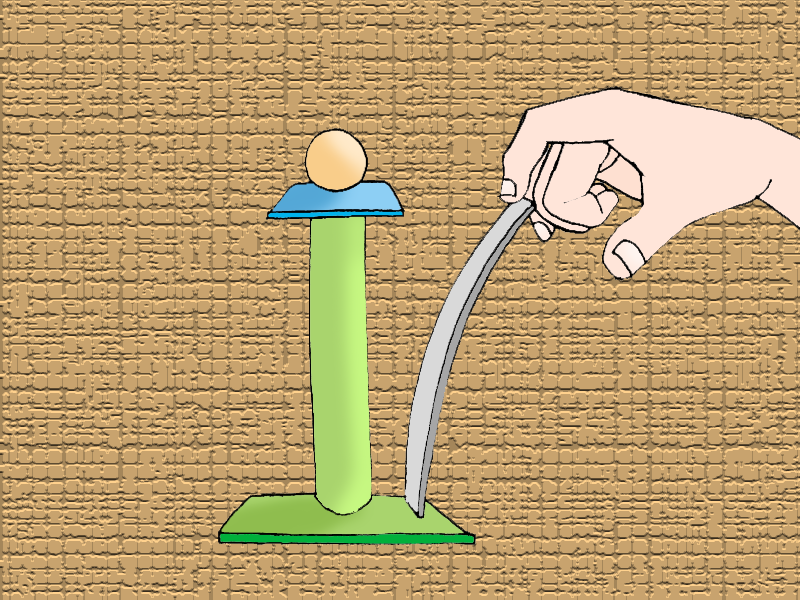 2  惯性
惯性：
我们把一切物体保持运动状态
不变的性质叫惯性。
惯性是一切物体所固有的一种属性。
它与物体的运动状态无关，但与物
体的质量大小有关。
练习:
1、跳远运动员为什么需要助跑？
2、飞机不是在飞到目标的正上方
时投弹，而是要提前投弹才能够
命中目标，这是为什么？